03_最近のサイバーセキュリティの脅威_05_一般利用者
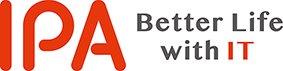 ともに学ぶ。考える。
インターネット安全教室
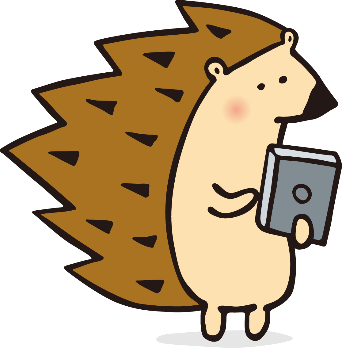 ～大人もこどもも一緒に学び、考える。インターネットとのつきあい方～
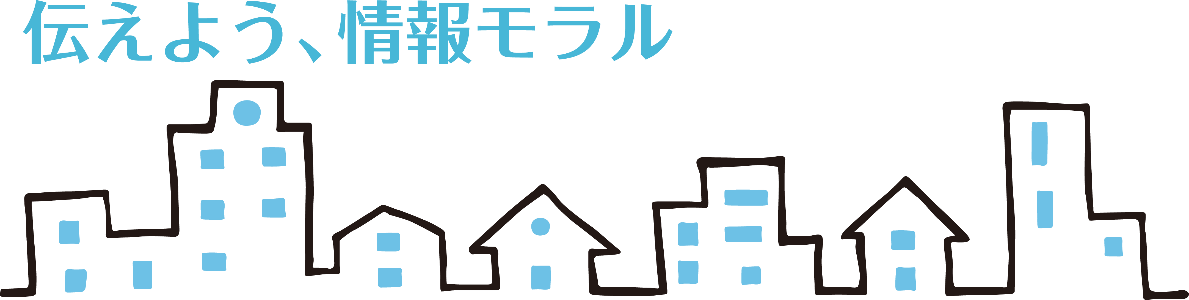 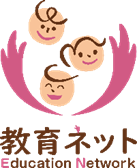 [Speaker Notes: 教材　ver.1_20190830

当教材について
スライド教材のノートには以下の内容が記載されております。
・【導入時のポイント】または【ポイント】・・・導入時、またそのスライドでかならずふれるべきこと
・【進行のポイント】または【ポイント】・・・進行時、またそのスライドでかならずふれるべきこと
・《講師のセリフ例》・・・ポイントを踏まえて話す内容
・<問いかけ>・・・児童に問いかける場面
・<クリック>・・・アニメーション設定されたスライドを動かすときにクリックする。

※ポイントさえ押さえていれば、話し方、問いかけの場面などは、講師の判断で変化させてかまいません。
【バージョン】
20190830_ver1


【ポイント】
・自己紹介
・今日の講座の内容

《講師のセリフ例》
はじめまして。
私はIPAインターネット安全教室の講師を務めます
△△△の○○です。

今日はネットリテラシー、情報モラル、情報セキュリティについて、
共に学び、考える、インターネット安全教室を行います。

今日、ここに集まった仲間と一緒に「考える」、そんな教室にしたいと思います。
よろしくお願いします。]
当教材は試行版になります
正式版がIPAサイトにてリリース後はこちらの教材は使用できません。
正式版リリースまでの試行教材としてご利用ください。
正式版とは内容は変更される可能性がございます。
試行版についての御利用者様のご意見をお待ちしております。
お気づきの点がございましたら　下記までお寄せください。
IPAインターネット安全教室事務局まで
ipa@edu-net.co.jp
最近のサイバーセキュリティの脅威
対象：一般利用者
[Speaker Notes: 【導入時のポイント】
これから話すテーマを伝える。

《講師のセリフ例》
最近のサーバーセキュリティ脅威について、ここからはご説明をしていきます。]
本教材の使用方法　最近のサイバーセキュリティの脅威_一般
テーマ③最近のサイバーセキュリティの脅威教材のねらい
コンピューターウイルス、脅迫、詐欺等を含む脅威から、若年層、一般ユーザーが
注意すべきこと、その対応策を伝える。
本教材のねらい
サイバーセキュリティ上の脅威はネットを活用する人すべてが意識する必要があるが、ここでは特に「Wi-Fi」規格についてとりあげる。Wi-Fiとは何といった基本的な知識に加えて、悪意のある第三者が、個人情報取得の目的で偽のWi-Fiスポットをつくることもできることなどを伝え、公衆Wi-Fiを利用する場合に注意すべきことを考えさせる。
指導のポイント
日常的に耳にする「Wi-Fi」を改めて確認。防災面、また東京オリンピックなどを見据えて、無料公共無線LAN通信である公衆Wi-Fiは普及が進むが、その活用については自衛、セキュリティの気持ちをもつことが大事である。パケット通信料の節約などで、公衆Wi-Fiを利用する人も多いが、その提供先などをしっかり確認する必要があることを伝えたい。
資料
総務省の第二部基本データと政策動向　第6節ICT利活用の推進
（２）無料公衆無得線LAN環境の整備促進に目を通しておくとよい。
http://www.soumu.go.jp/johotsusintokei/whitepaper/ja/h30/html/nd266220.html
説明できますか？
Wi-Fiって何？
[Speaker Notes: 【導入時のポイント】
受講者への問いかけ。

《講師のセリフ例》
「Wi-Fi（ワイファイ）」という言葉を聞いたことがあるでしょうか。
聞いたことはある、という方は多いかもしれません。
この「Wi-Fi」とは何なのでしょうか。

【進行のポイント】
挙手をしてもらい、「Wi-Fi」について予備知識を確認すると、
理解度に応じた進行がしやすい。（補足説明を加える等）

《講師のセリフ例》
「Wi-Fi」という言葉を聞いたことがある、という方はどれくらいいますか？（手を挙げてください）
では、意味を説明できるよという方はどれくらいいますか？（手を挙げてください）]
ケーブル（線）を使わず電波でインターネットに接続する技術。
[Speaker Notes: 【導入時のポイント】
「Wi-Fi」についての説明。

《講師のセリフ例》
「Wi-Fi」というのは、
ケーブル（線）を使わず電波でインターネットに接続する技術のことです。
普通、危機と機器とをつなぐには何らかのケーブル（線）が必要で、
その線の中を信号が行き来します。
無線とは、線を使わずに信号を電波で送り合う方法です。

【進行のポイント】
受講者の理解度に応じて噛み砕いた表現にする。

《講師のセリフ例》
つまりスマートフォンやパソコンが、電波の届く場所なら（無線で）インターネット接続ができるようになるのです。]
家や外出先で利用可能
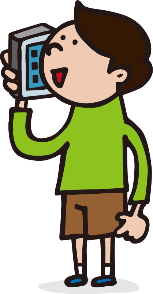 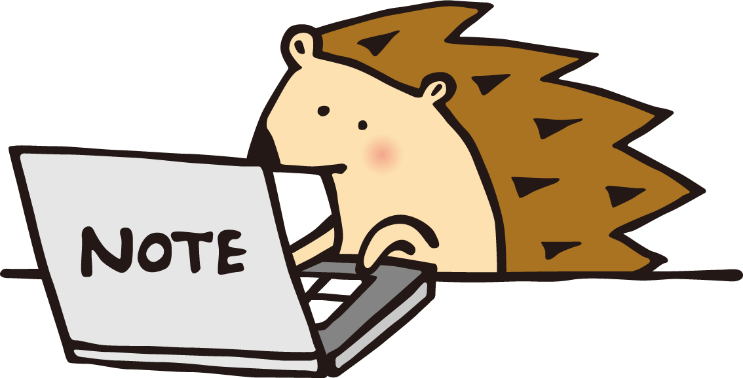 [Speaker Notes: 【導入時のポイント】
「Wi-Fi」についての説明。

《講師のセリフ例》
「Wi-Fi」は家の中や外出先など様々な場所で利用することができます。

【進行のポイント】
具体例を入れると実感が得られやすい。

《講師のセリフ例》
家の中でパソコンやゲーム、スマートフォンなどをケーブルなしでインターネットにつなげることができます。
外ではコンビニやファミレス、観光地などでWi-Fiルータを設置している場所があります。]
今日のお話
公衆Wi-Fiスポット

コンビニ・カフェ・ショッピングセンター・空港・観光地
[Speaker Notes: 【導入時のポイント】
「公衆Wi-Fiスポット」の説明。

《講師のセリフ例》
外でこのWi-Fiを利用してインターネット接続サービスを提供している場所を、
「公衆Wi-Fiスポット」と呼びます。

【進行のポイント】
具体例を入れると実感が得られやすい。

《講師のセリフ例》
例えば、コンビニやカフェ、大型のショッピングセンターで自分のスマートフォン端末を
インターネットにつなげることができるのです。]
公衆Wi-Fiってすぐに使えるの？
[Speaker Notes: 【導入時のポイント】
受講者への問いかけ。

《講師のセリフ例》
この「公衆Wi-Fiスポット」は誰でも、すぐに使えるものなのでしょうか？

【進行のポイント】
受講者の経験などを聞いてみてもよい。

《講師のセリフ例》
外出先で公衆Wi-Fiを利用したことがあるという方はいますか？]
公衆Wi-Fiについて
入会手続きが必要なものが多いが、何もしなくてもつながってしまうものもある。
[Speaker Notes: 【導入時のポイント】
「公衆Wi-Fiスポット」の説明。

《講師のセリフ例》
メールアドレスの登録など入会手続きが必要なものもありますが、
入会手続き不要でその場ですぐに利用できるものもあります。]
年代別　公衆無線LAN(無料Wi-Fi)の利用者数
調査人数 5,000人
外出先で公衆無線LANに接続して利用したことがある人は全体の73%(3,650人）。
IPA「2018年度情報セキュリティの倫理に対する意識調査」より作成
[Speaker Notes: 【導入時のポイント】
「公衆Wi-Fiスポット」の説明利用者数の紹介

《講師のセリフ例》
2018年度情報セキュリティの倫理に対する意識調査によると公衆無線LAN　つまり無料Wi-Fiの利用者は
40代が一番多いという結果でした。

※参考資料
https://www.ipa.go.jp/security/fy30/reports/ishiki/index.html]
公衆Wi-Fiについて
C社
B社
A社
緊急時用のWi-Fiも
00000JAPAN
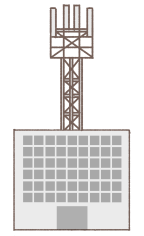 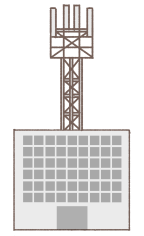 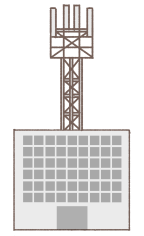 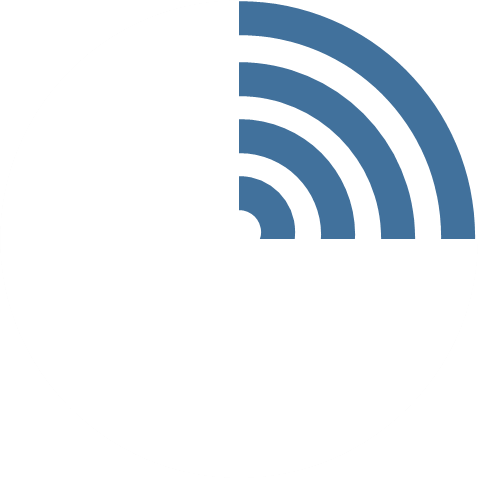 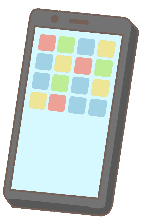 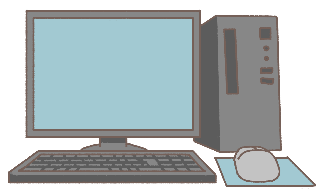 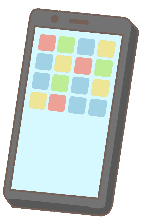 A社と契約した端末
契約のないパソコン
B社と
契約した端末
[Speaker Notes: 【導入時のポイント】
緊急時に利用できる公衆Wi-Fiがあることを伝える。

《講師のセリフ例》
震災等の大規模災害が発生時には、電話回線各社が会社間の垣根を越えて共通利用できる緊急用のWi-Fiもあります。

【進行のポイント】
受講者の理解度に応じて補足説明を入れ、理解を深めることもできる。

《講師のセリフ例》
災害時に通信事業者等が公衆Wi-Fiスポットを無料で開放する取り組みは
「00000JAPAN（ファイブゼロ・ジャパン）」と呼ばれています。
ただし、緊急時の利便性を優先するため、通信の暗号化等のセキュリティ対策が講じられていないという側面もあります。]
整備が促進されます
Wi-Fi環境の整備促進
防災面・2020年の東京オリンピックを見据えた訪日外国人対応。
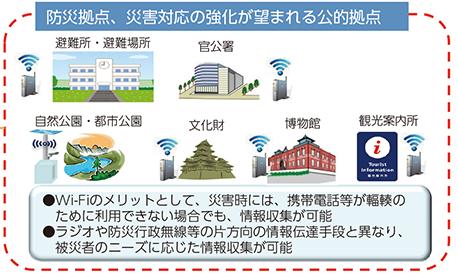 出典：総務省HPhttp://www.soumu.go.jp/johotsusintokei/whitepaper/ja/h30/html/nd266220.htmlより引用
[Speaker Notes: 【導入時のポイント】
Wi-Fi環境の整備が促進されていることを伝える。

《講師のセリフ例》
防災拠点を中心とした公衆スポットでは、Wi-Fi環境の整備が十分に進んでいません。
また2020年東京オリンピックに向けて訪日外国人観光客からのWi-Fi環境に対するニーズが高く、
総務省はWi-Fi環境の整備を進めています。

参考
総務省HP
http://www.soumu.go.jp/johotsusintokei/whitepaper/ja/h30/html/nd266220.html]
危ないWi-Fiが
ある？
[Speaker Notes: 【導入時のポイント】
受講者への問いかけ。

《講師のセリフ例》
危ない公衆Wi-Fiスポットというのはあるのでしょうか？

【進行のポイント】
受講者の経験などを聞いてみてもよい。

《講師のセリフ例》
公衆Wi-Fiスポットは危険だと聞いたことがある方はいますか？]
危険なWi-Fiについて
誰でも使えるということは，悪意ある第三者も使えるということ。
[Speaker Notes: 【導入時のポイント】
危険な公衆Wi-Fiスポットがあることを伝える。

《講師のセリフ例》
危険な公衆Wi-Fiスポットというのは存在します。
誰でも使えるということは、悪意ある第三者も使えるということです。]
公衆Wi-Fiの危険性
通信を盗み見られる。
不正サイトへ誘いこまれる。
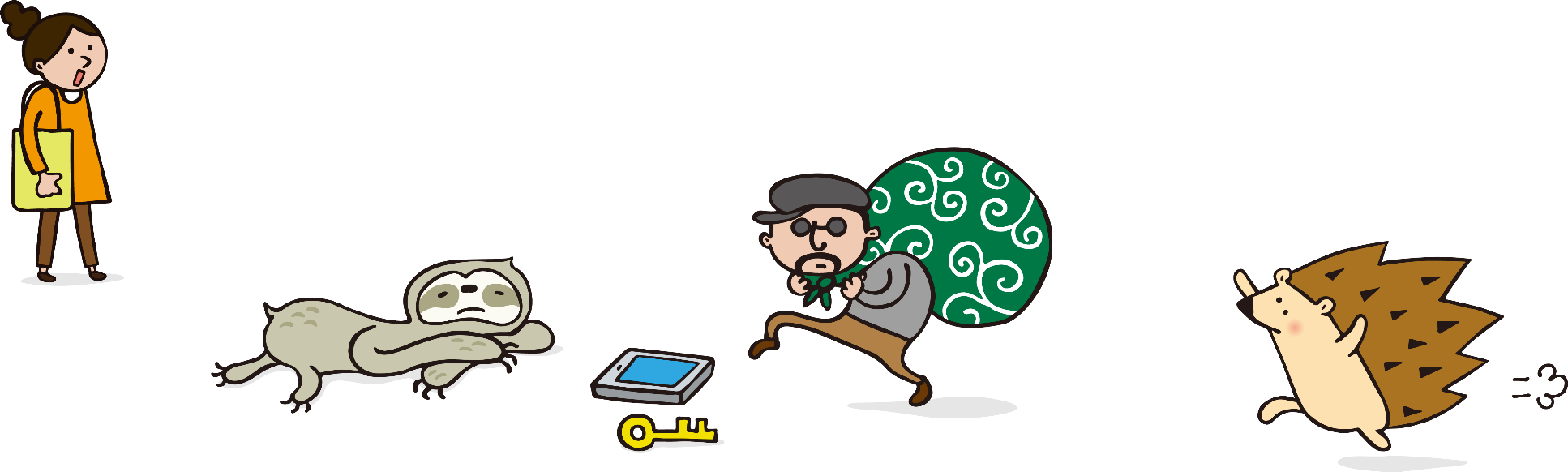 [Speaker Notes: 【導入時のポイント】
どのような危険があるのかを伝える。

《講師のセリフ例》
公衆Wi-Fiスポットを利用するときは、
・通信を盗み見られる
・不正サイトへ誘いこまれる
といった危険があることを意識する必要があります。

【進行のポイント】
補足説明を入れ、理解を深めることもできる。

《講師のセリフ例》
街中で提供されている公衆Wi-Fiのセキュリティレベルは様々です。
利便性を優先し、セキュリティが不十分なものも多くあります。
こうしたセキュリティ対策のできていないWi-Fiに接続した場合、知らない間に偽のサイトに誘導されたり、
通信を盗み見られたりする恐れがあるのです。]
ポイント
偽のWi-Fiスポットを見抜くことは難しい。

その場所に行かなくても事前に入会手続きをとることが可能なものは、事前に入会手続きを。
[Speaker Notes: 【ポイント】
公衆Wi-Fiスポットの利用にはリスクがあることを伝える。

《講師のセリフ例》
危険なWi-Fiスポット、偽のWi-Fiスポットを見抜くことは難しく、
公衆Wi-Fiスポットを使う場合は危険があるという前提で使う必要があります。
入会手続きが必要なものは、事前に自宅などで入会手続きを済ませておくことで、
偽のWi-Fiスポットへの接続を回避しましょう。]
考えてみましょう
見られて困る情報は？
[Speaker Notes: 【導入時のポイント】
公衆Wi-Fiスポットを使う場合の注意点を説明。
公衆Wi-Fiスポットどのような情報を入力・閲覧すると危険かを考えさせる。

《講師のセリフ例》
公衆Wi-Fiスポットを使う場合、第三者に見られて困る情報はどのようなものでしょうか？

【進行のポイント】
近くの受講者同士で話合わせることで、参加を促すこともできる。

《講師のセリフ例》
お近くの方同士でどのような情報を見られると困るか話し合ってみてください。
（問いかけ）どのような意見が出ましたか？
（数名に発表してもらうとよい）]
公衆Wi-Fiの通信はすべて見られる可能性がある。
[Speaker Notes: 【導入時のポイント】
公衆Wi-Fiスポットを使う場合の注意点を説明。
公衆Wi-Fiの通信は見られる可能性があることを伝える。

《講師のセリフ例》
公衆Wi-Fiは、通信内容がすべて第三者に見られてしまう可能性があります。
そのことを前提として使用する必要があるのです。]
見られると困る情報
氏名、住所、電話番番号
クレジットカード情報
メールやメッセージのやり取り
ID、パスワード
[Speaker Notes: 【導入時のポイント】
公衆Wi-Fiの通信は見られる可能性があることを伝える。
見られて困る情報を閲覧・入力しないことで安全に使う方法を説明。

《講師のセリフ例》
例えば、
・氏名、住所、電話番番号
・クレジットカード情報
・メールやメッセージのやり取り
・ID、パスワード
が分かるものは、公衆Wi-Fi利用時には閲覧しない・サイトに情報を入力しないことが重要です。]
ポイント
ウェブ閲覧の場合は「https://」ではじまるサイトを利用する。

公衆Wi-Fi利用時に、自分のIDやパスワード、個人情報、クレジットカード番号などを入力しない。
[Speaker Notes: 【導入時のポイント】
公衆Wi-Fiを安全に利用するためのポイントを伝える。

《講師のセリフ例》
公衆Wi-Fiを安全に利用するためのポイントです。
ウェブサイトを閲覧する場合は、「https（エイチ・ティー・ティー・ピー・エス）」ではじまるサイトを利用すると、
通信が暗号化されるので、同じWi-Fiネットワークにいる第三者が通信内容を盗み見ることができなくなります。
また先ほどご説明したように公衆Wi-Fi時に見られて困る情報を入力しないことも自己防衛手段となります。

【進行のポイント】
https接続について補足説明を入れ、理解を深めることもできる。

《講師のセリフ例》
https接続は、通信手段のひとつで末尾のsがついていないhttp接続と比べて安全性が高くなります。
末尾のsは「secure　セキュア（安全な）」のことで、
安全性が高いことを意味しています。]
公衆Wi-Fiを利用する際は、通信が見られてしまう可能性があることを意識して使いましょう。
[Speaker Notes: 【導入時のポイント】
公衆Wi-Fiについてのまとめ。

《講師のセリフ例》
まとめです。
公衆Wi-Fiを利用する際は、通信が見られてしまう可能性があることを
常に意識して使ってください。]